أتواصل شفيهياً
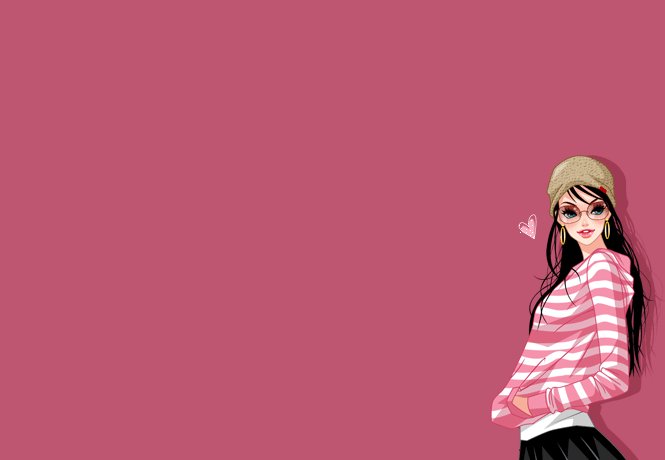 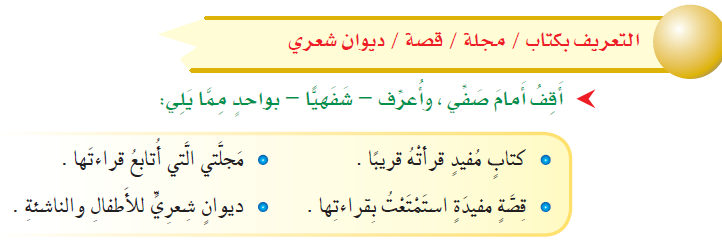 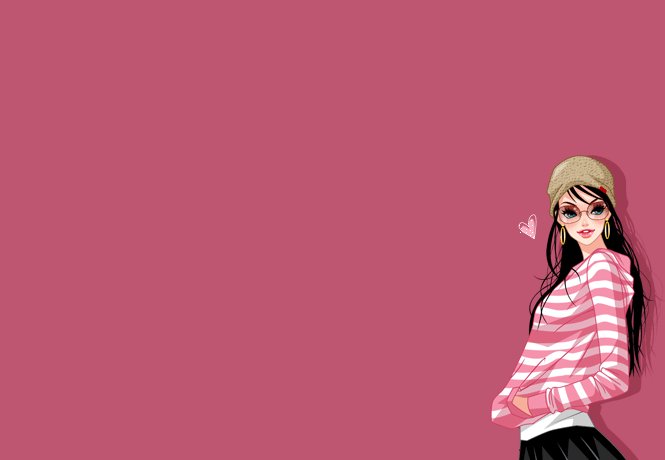 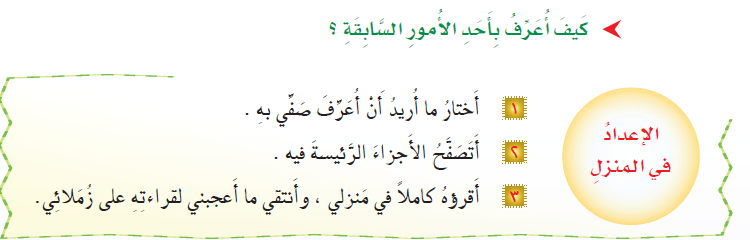 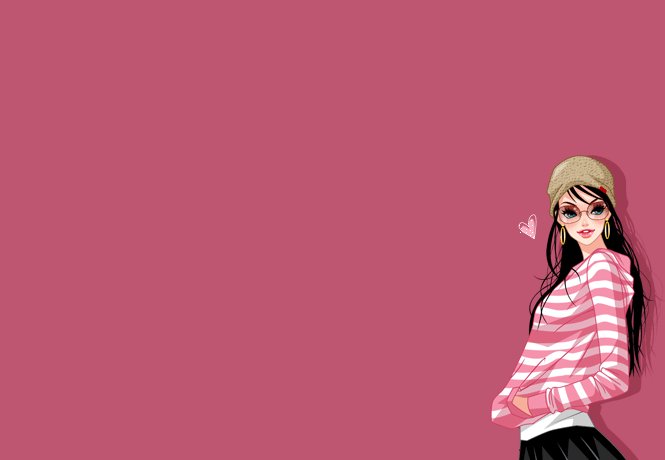 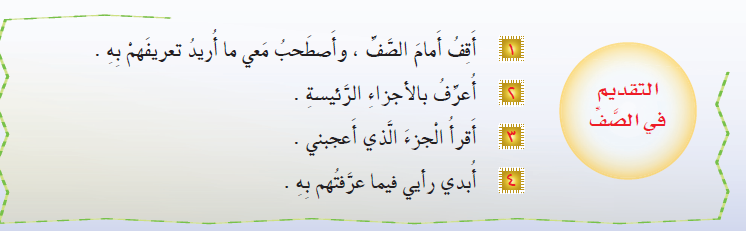 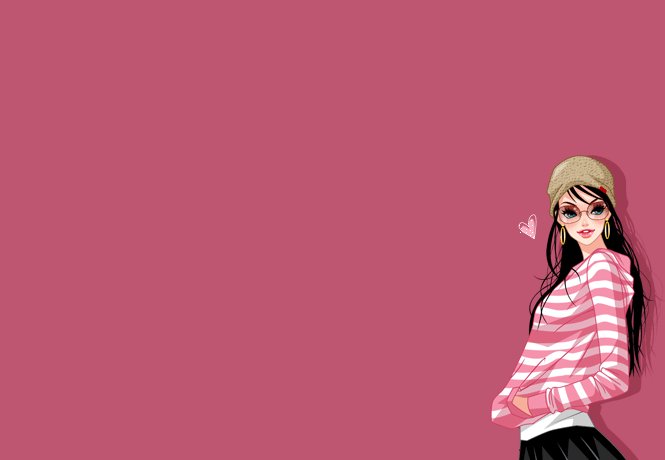 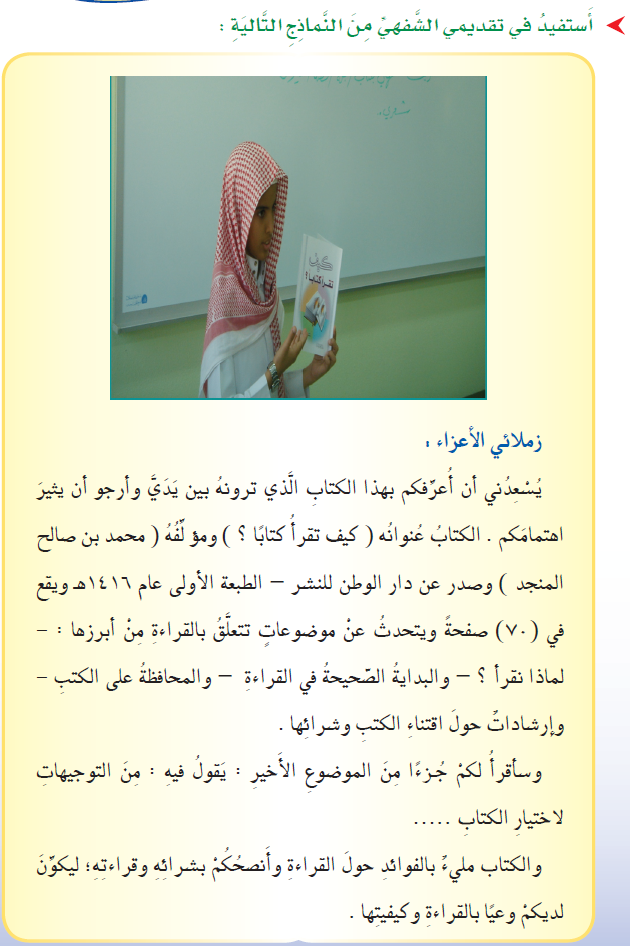 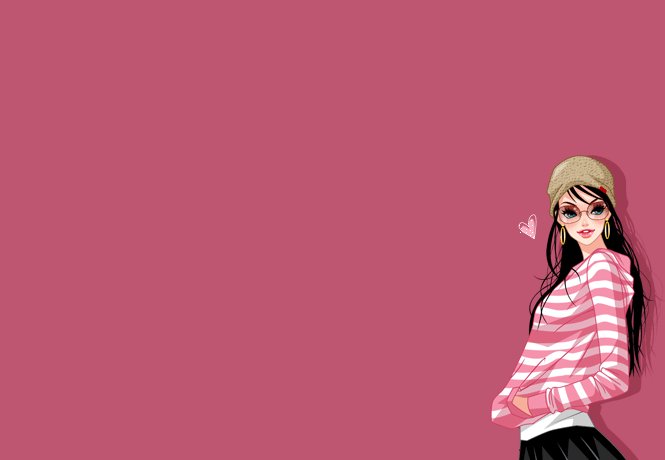 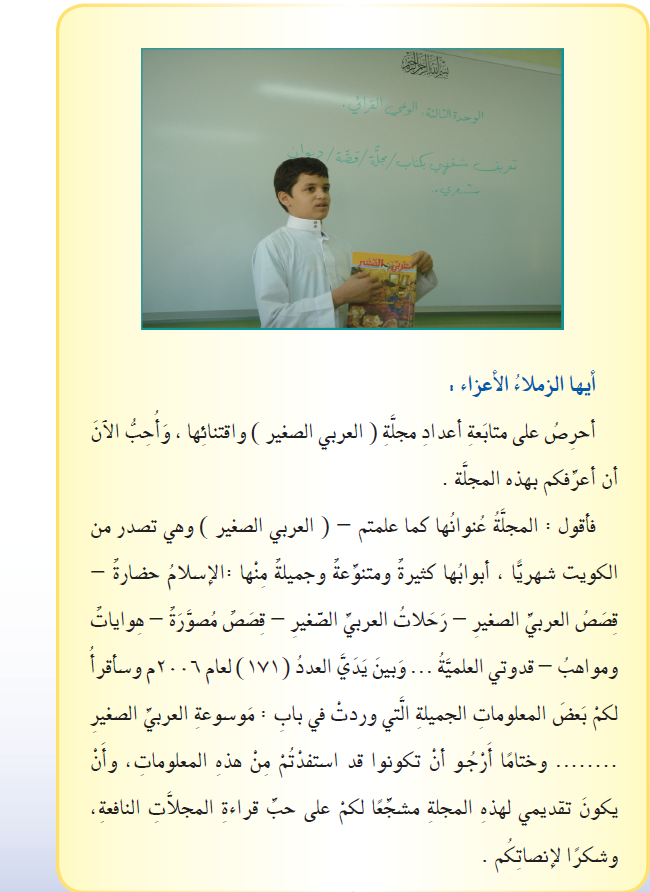 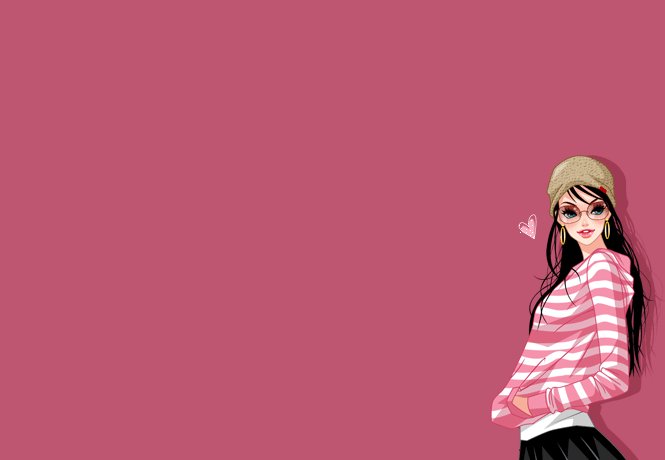 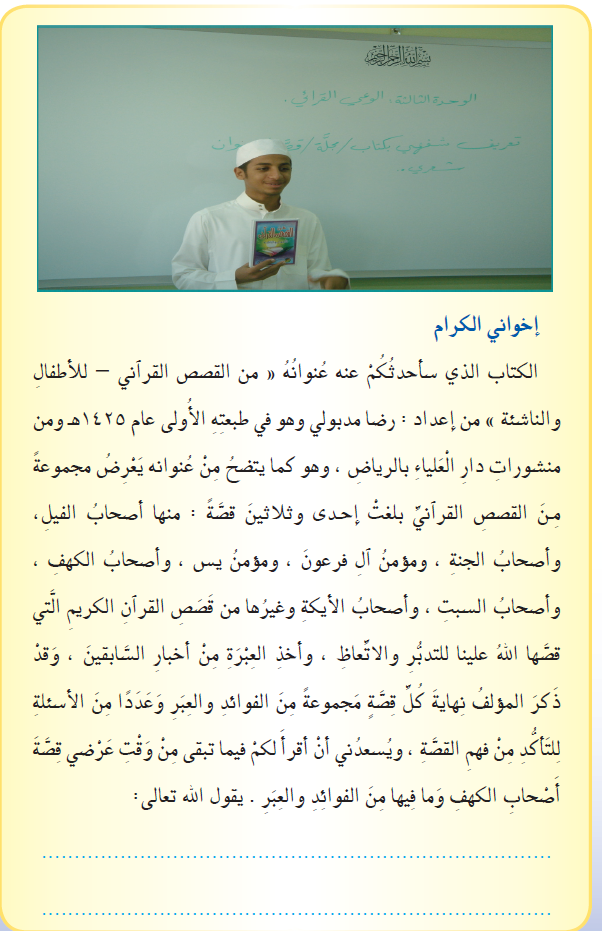 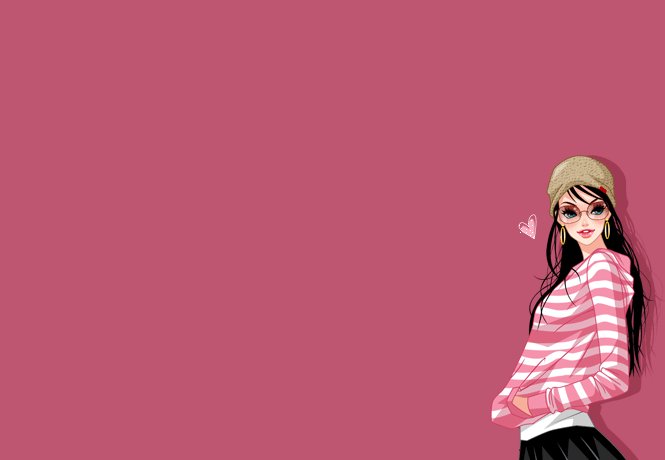 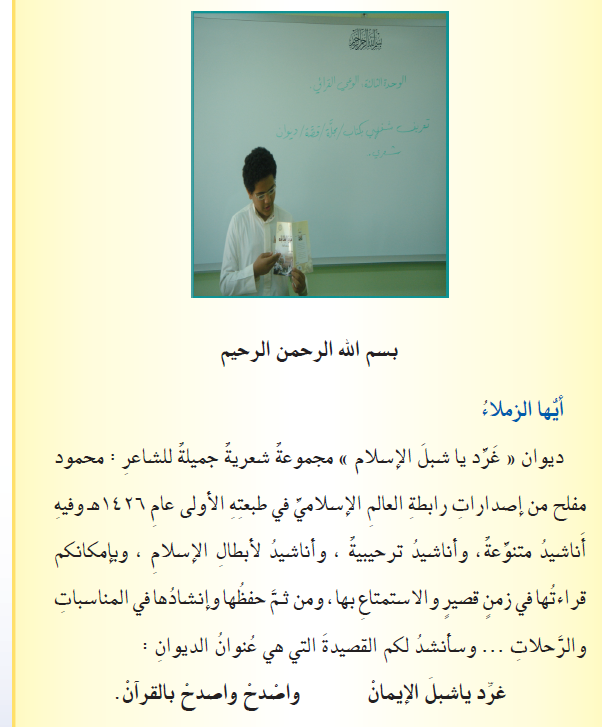 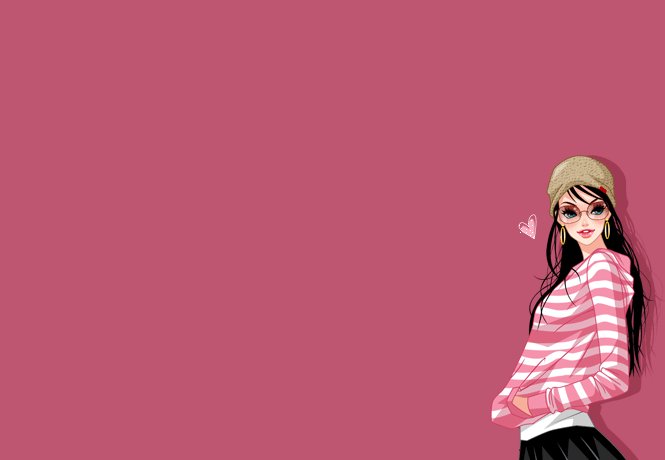 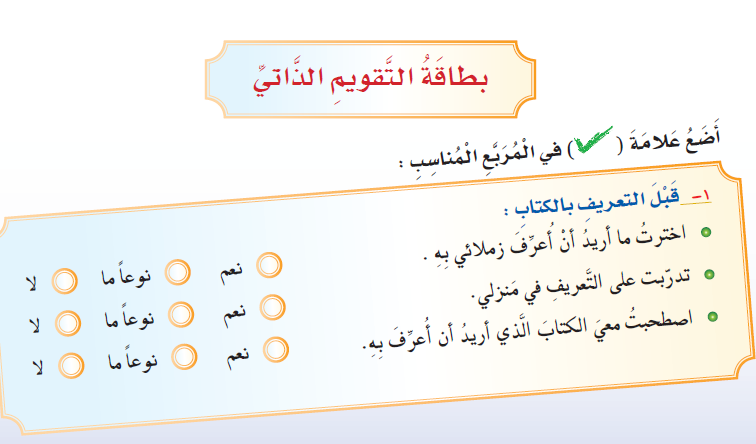 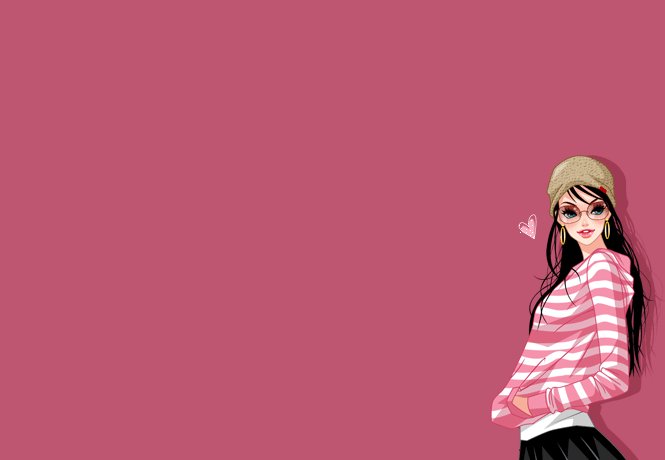 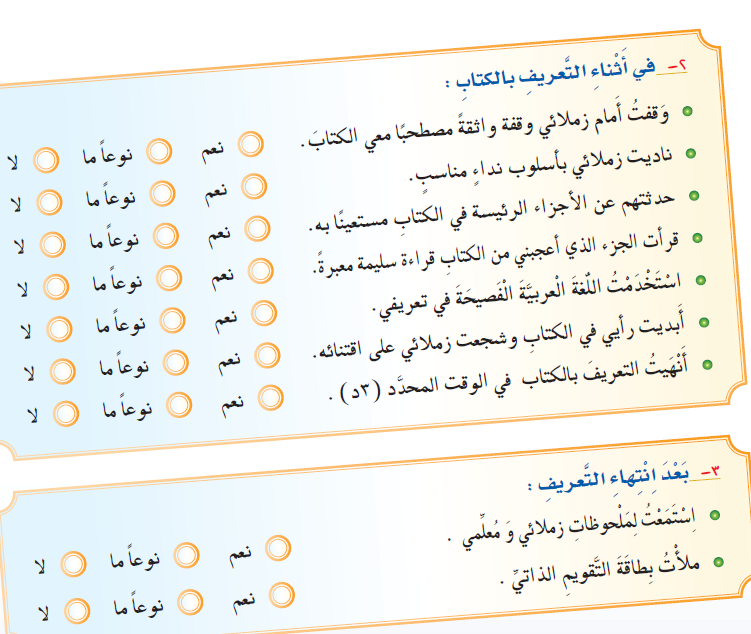 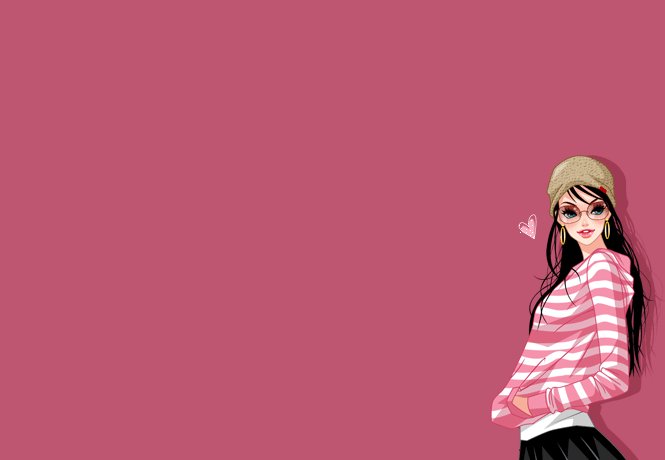